Проект: «Взаимодействие 
 детского сада со школой»

Выполнили:  Богданович Т.И. Подойницына К.З. Шахматова Н.В. Приходько М.С
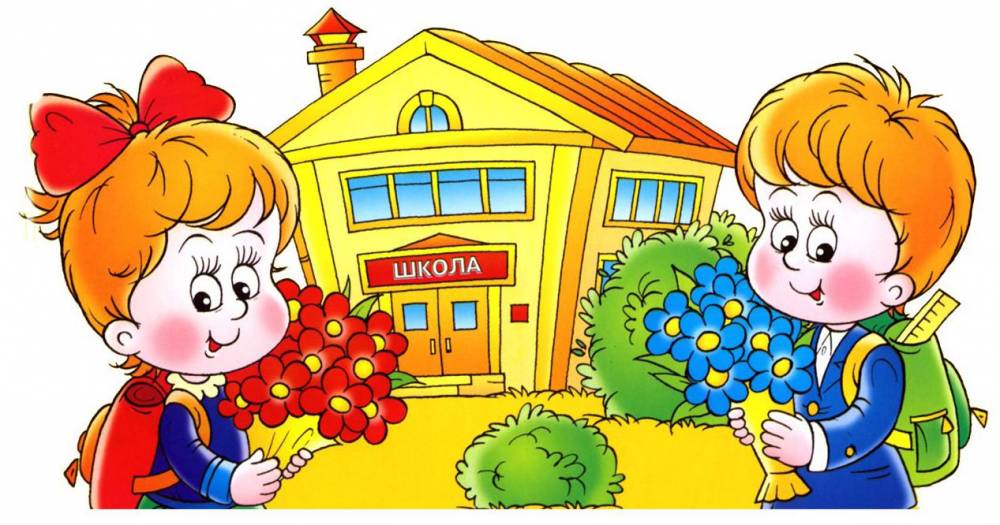 1  2  3              4
5
Подготовка детей к школе – одна из актуальных проблем российского образования. Учитывая то, что одних детей готовят в детском саду, других – в учреждениях дополнительного образования, а третьих – в семье, в школу они приходят с разным уровнем знаний. Между тем это не основная проблема, на которую жалуются учителя.
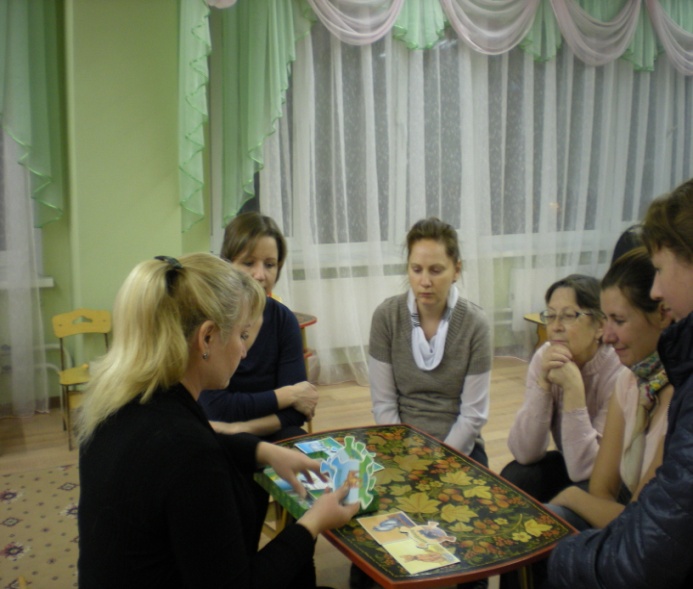 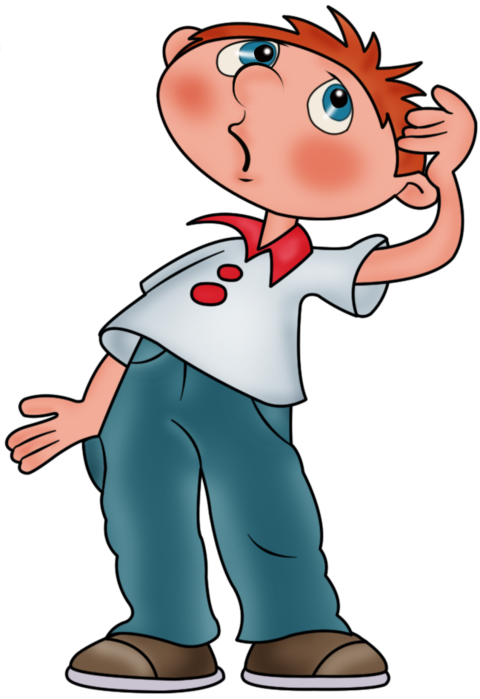 У детей различные индивидуальные возможности и способности,. поэтому вполне закономерно, что у них разный уровень подготовки
Актуальность проекта
Недостаточный уровень сформированности мотивационной готовности к школьному обучению детей 6-7 лет (стремление ребенка к учению,познавательный интерес к окружающему , развитие интеллектуального потенциала)
Недостаточный уровень образовательной культуры семьи.
Отсутствие взаимосвязей учителей начальной школы, воспитателей и дошкольников.
Цель проекта: интеграция интересов семьи , педагогов школы и ДОУ в развитии интеллектуального потенциала и воспитании положительного отношения к школе у старших дошкольников.
Задачи
1.Включить в деятельность разносторонние формы работы с детьми по формированию мотивационной готовности  к школе;
2.Обогатить воспитательный опыт родителей (педагогическое просвещение);
3. Осуществлять связи ДОУ со школой в вопросах преемственности;
4. Повышать уровень профессиональной компетентности воспитателей по формированию готовности ребенка к школе.
Участники проекта: дети подготовительной группы,родители,воспитатели подготовительной группы,учителя начальной школы.
Срок реализации проекта :один учебный год.
Этапы проекта:
Вводый этап (диагностика детей ,анкетирование родителей);
Основной этап (реализация плана взаимодействия,мини –проектов);
Итоговый этап (итоговая диагностика, анкетирование, совместное занятие, мониторинг успеваемости и состояния здоровья выпускников ДОУ).
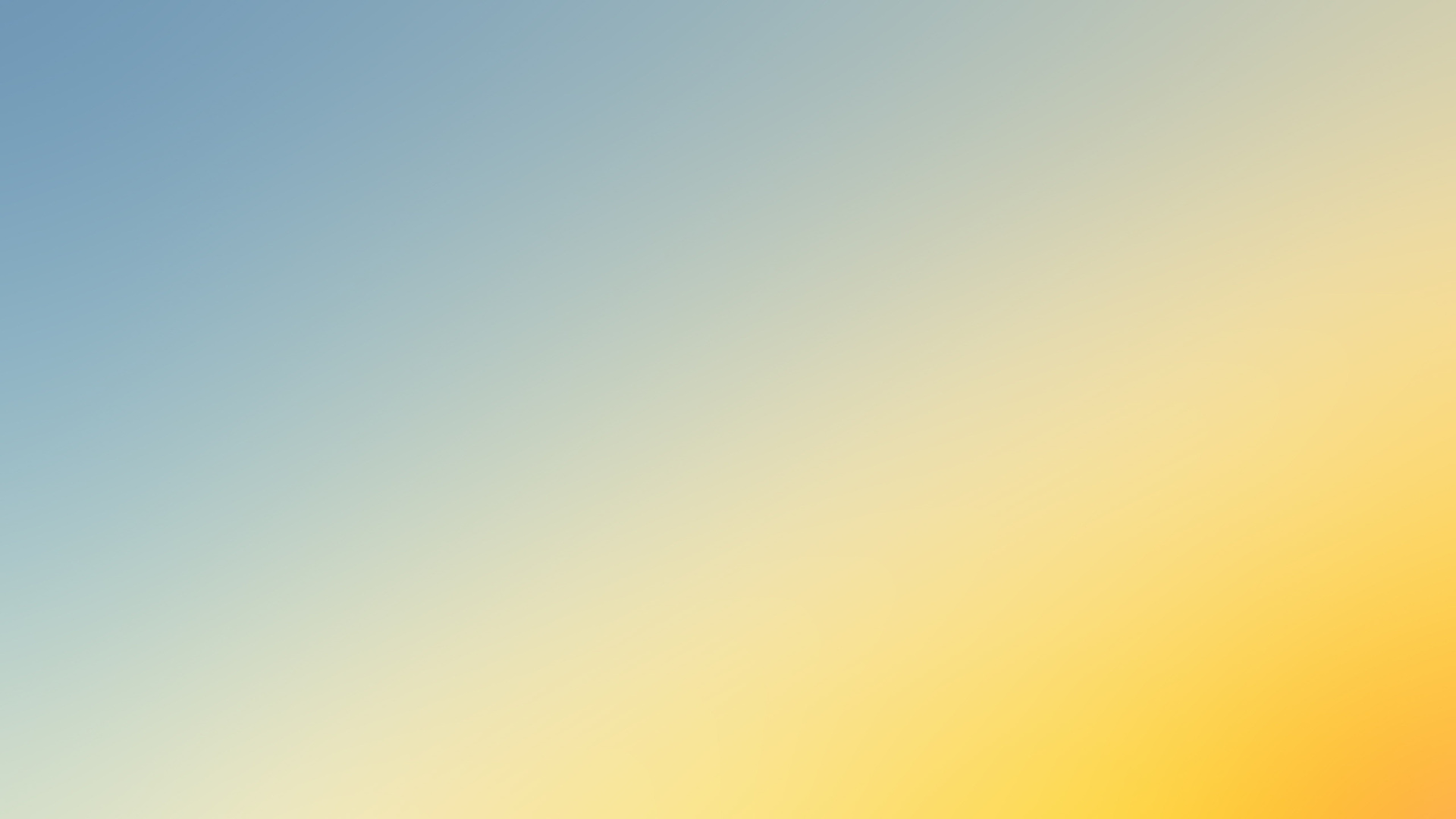 Стратегия реализации проекта
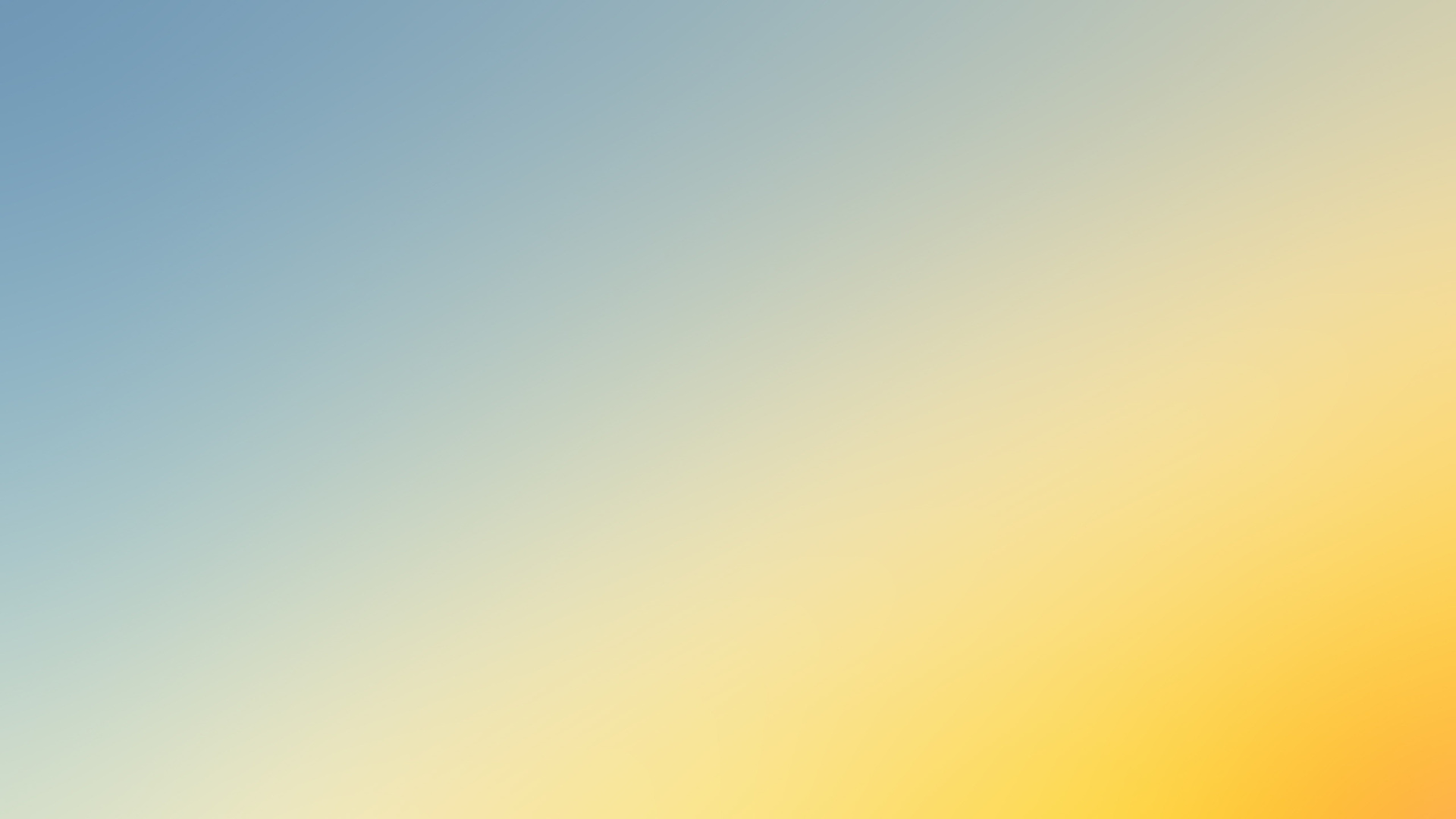 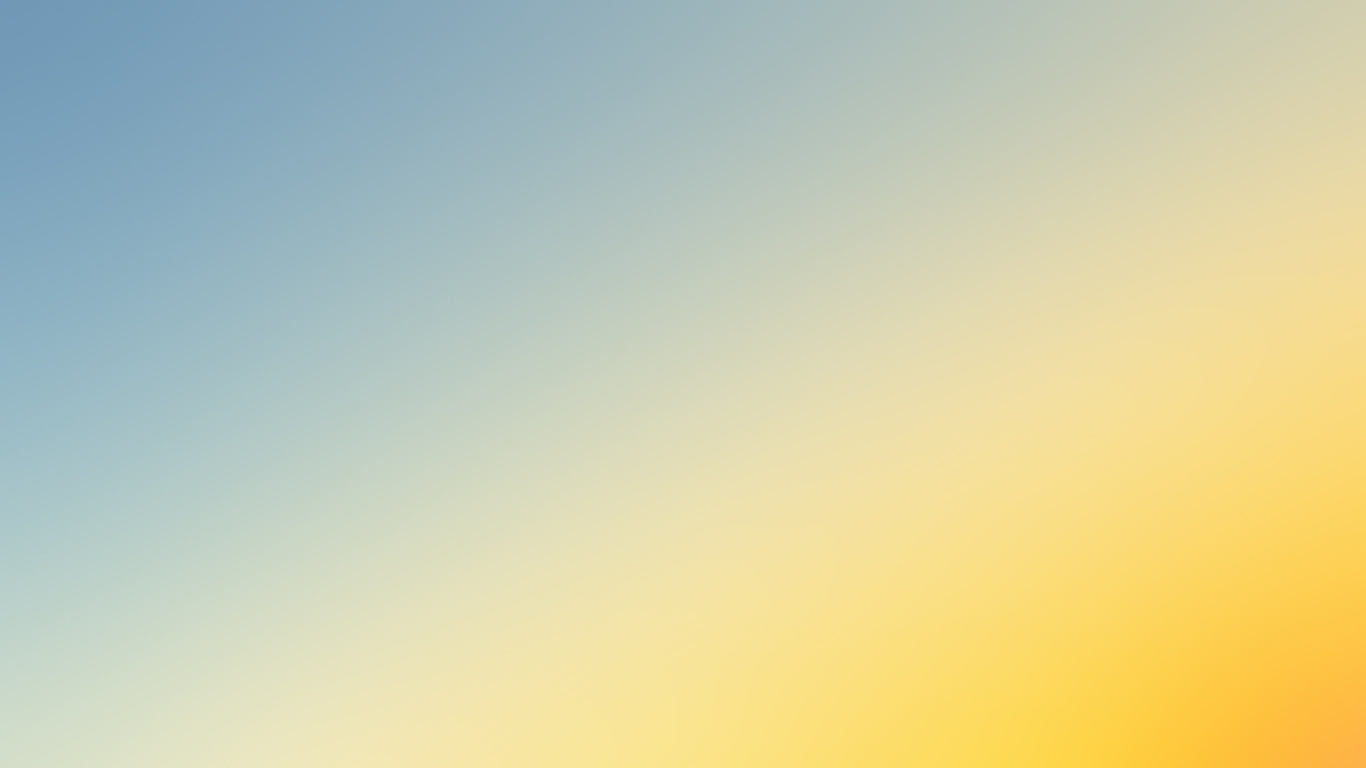 Работа с родителями:-анкетирование ,совместные встречи,практикум «Ребенок на пороге школьной жизни»,- папки- передвижки «Ребенок идет в школу», «Безопасность детей», «Если ребенок боится идти в школу», «Аргументы против использования наказания»; -подбор литературы на тему «Как подготовить ребенка к школе»;- совместные игры и занятия «Веселое азбуковедение», «Чемпионат по играм в клеточки», «Безопасность на улицах города»;-Турниры и досуги «Мама,папа я- спортивная семья», «Путешествие в страну знаний».-выставка газет, фотоколлажей «в нашей семье читают все», «когда мы были школьниками»;- создание макета «школа будущего», «школа»;- создание книг «сказки из портфеля», «азбука»;-обогащение развивающей среды( школьная атрибутика);-практикум для родителей «ребенок на пороге школьной жизни».
Работа с детьми:
Экскурсия в школу, посещение класса, музея, библиотеки;
Встреча с учителем;
Совместные развлечения с первоклассниками «Красный ,желтый, зеленый», «День выпускника»;
Беседа «Хочу ли я в школу», «можно и нельзя», «школа будущего», чтение литературы(загадки, стихотворения);
Выставка рисунков, фотографий, картин;
Дидактические игры «Скоро в школу», «собери портфель»,, «кто работает в школе», «мой путь в школу», «путешествие в школу»;
Сюжетно-ролевые игры «школа», «магазин школьных принадлежностей», «на уроке».
Работа с учителем:
привлечение учителей к беседам , играм , занятиям в группе;
привлечение учителей к родительским собраниям в ДОУ (консультации , памятки, рекомендации, мастер класс).
Прогнозируемые результаты:
Сформирована мотивационная готовность детей к школе;
Высокий уровень благополучной адаптации детей к школьной жизни;
Повышение педагогической и психологической культуры родителей по подготовке детей к школьному обучению;
Оформление практического и методического материала.